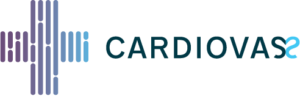 Propósitos da Organização
MISSÃO
A preocupação e o efetivo cuidado da saúde do ser humano fazem o verdadeiro sentido da vida.

Ser referência em fornecimento de instrumentos e materiais para uso médico, cirúrgico, hospitalar e de laboratórios, com o objetivo de promover a plena satisfação de todas as partes envolvidas, incluindo a transparência, a ética, honestidade e visando o combate a corrupção.

Foco no ser humano com: Cuidado com as pessoas; Prática da empatia; Incentivo e promoção à saúde com qualidade; Contribuição para ambiente ético e transparente; Atitude inovadora; e Sustentabilidade econômica, social e ambiental; Honestidade; Combate a corrupção; Antissuborno.
VISÃO
VALORES
Revisão: 00 – Data:10/02/2022
Elaborado: Gestão da Qualidade
Aprovado:  Diretoria